273团队
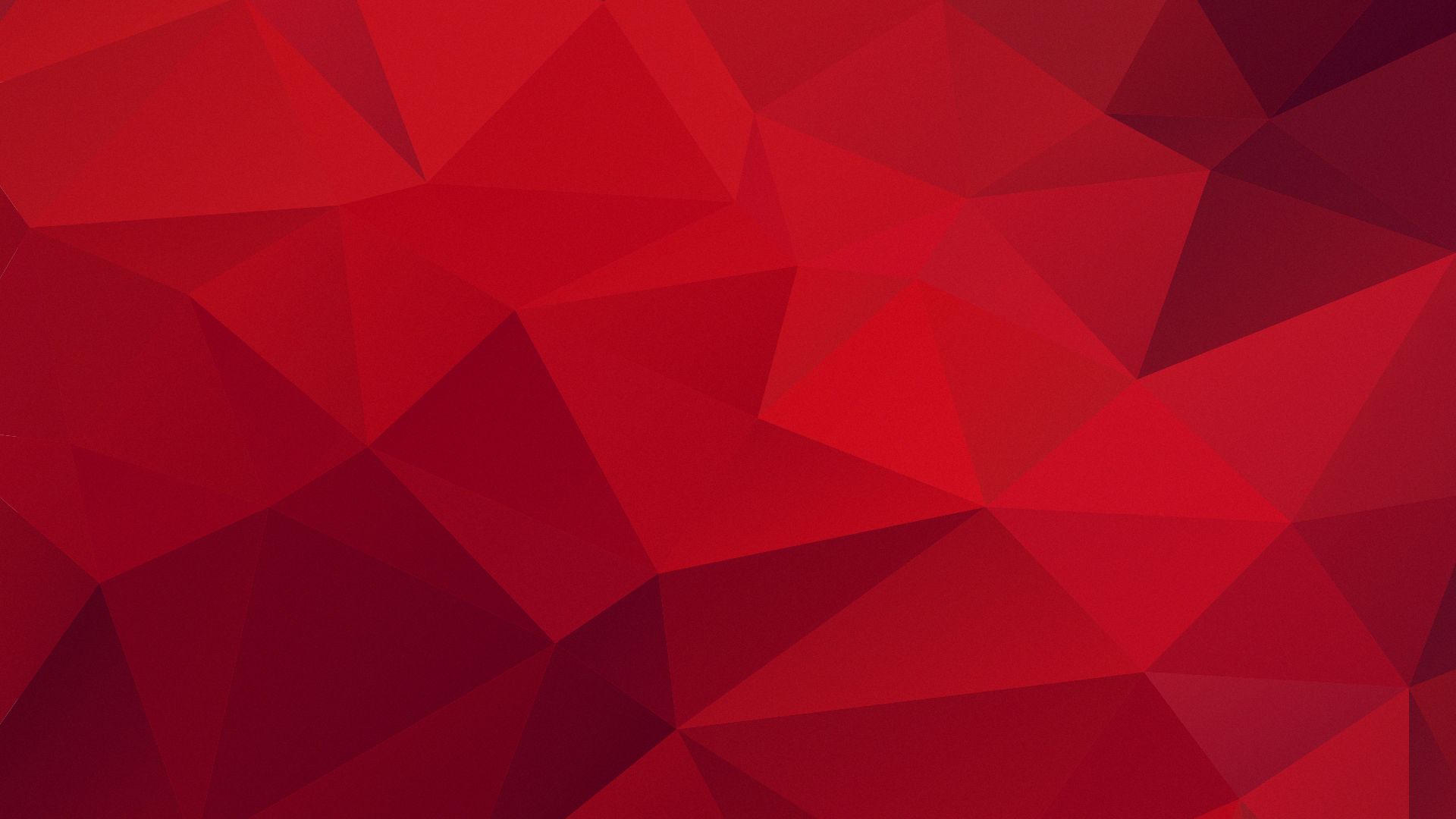 在线联系功能调查展示
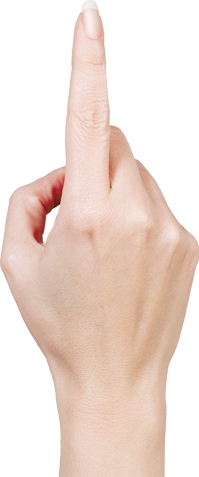 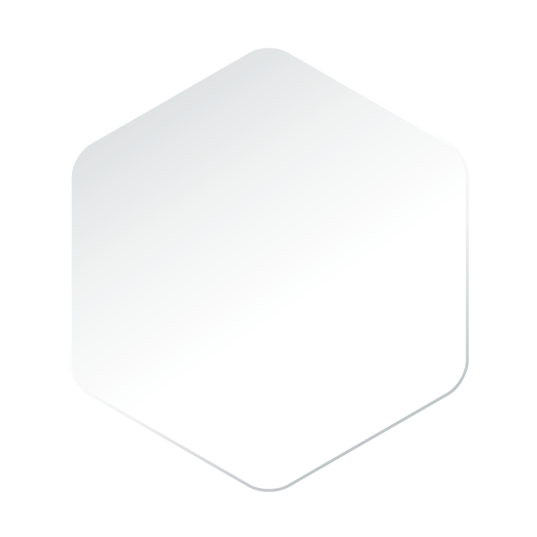 目录
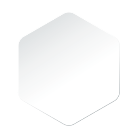 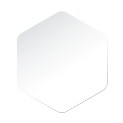 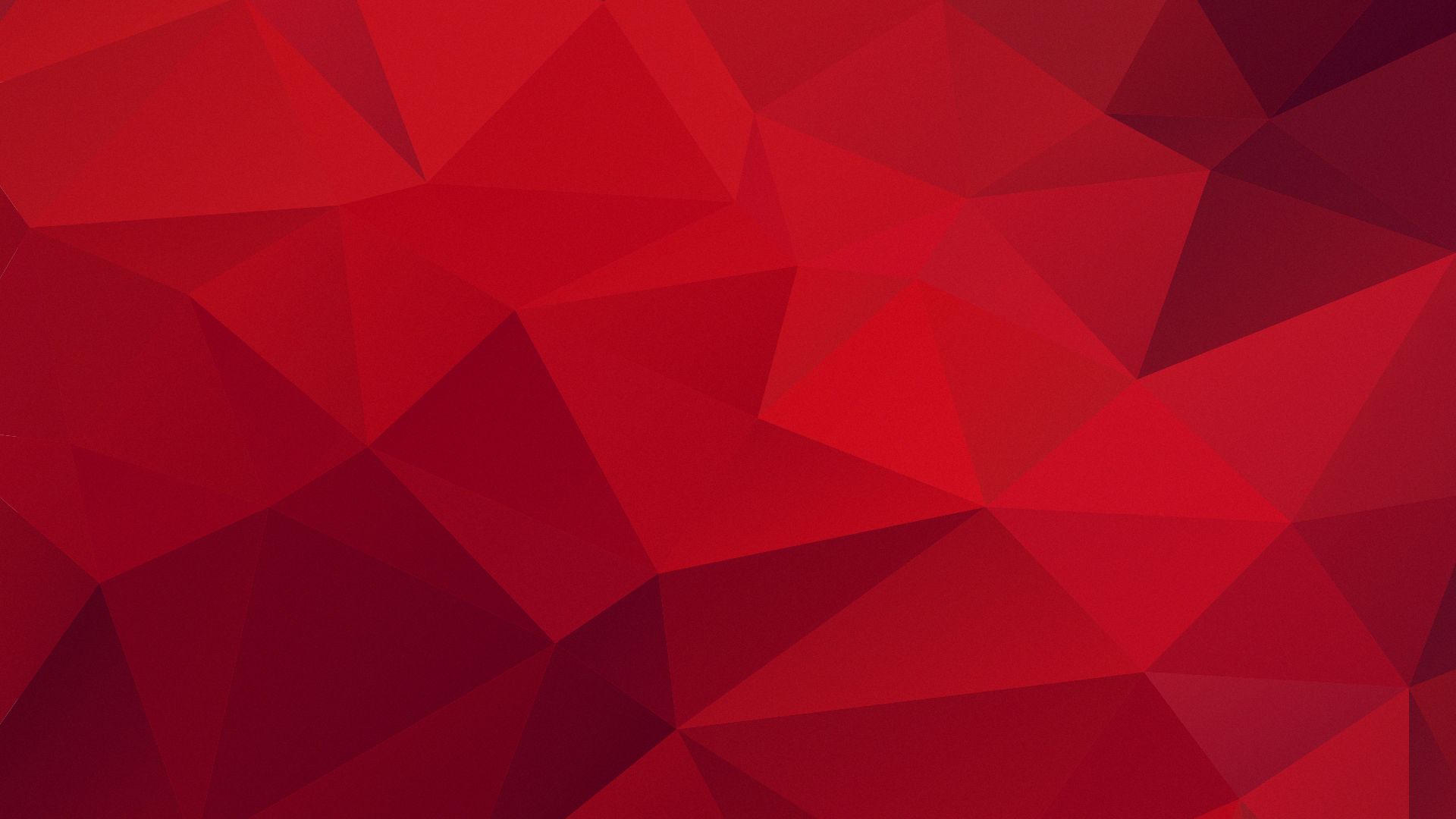 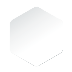 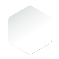 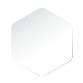 PART 01  
用途
PART 02   
调查展示
PART 03   
调查结论
PART01  用途
主要用于客户可以及时的联系到网站的单位或企业，实现在线联络的功能。
PART02  调查展示
高校人才网
太平洋保险公司
雪莱特光电科技有限公司
网址：http://www.gaoxiaojob.com/
网址：http://www.ecpic.com.cn/cpiccar/salesNew/businessCollect/initVehicleBaseInfo?otherSource=846
网址：http://www.cnlight.com/
湖南人才网
凡科互联网科技有限公司
网址：http://www.hnrcsc.com/contact/contact
网址：http://jz.faisco.com/pro8.html?_ta=154&kw=98
PART03  调查结论
用户调查 ：
1、在线联系在商业网站上用的最多的、用的最广。
2、在线联络功能基本使用的是QQ，少部分网站会使用其他的在线联系方式。
位置关系 ：在线联系主要放在网页的左右两侧，80%在网页的右边。
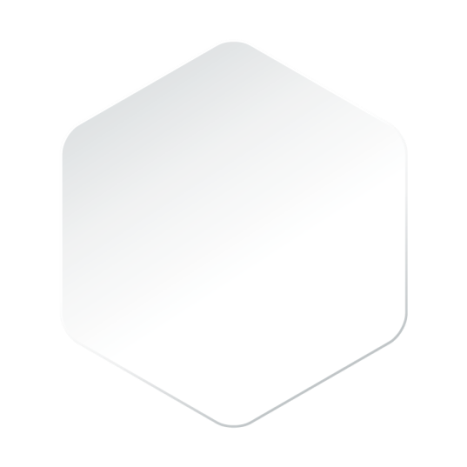 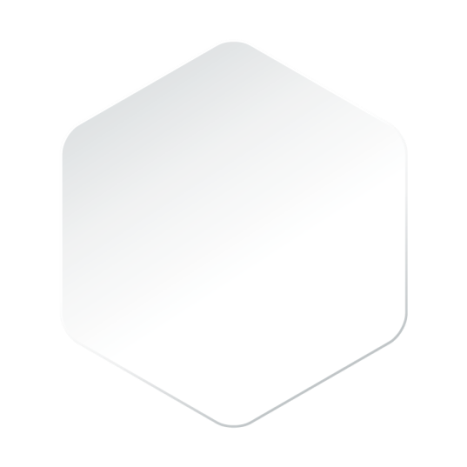 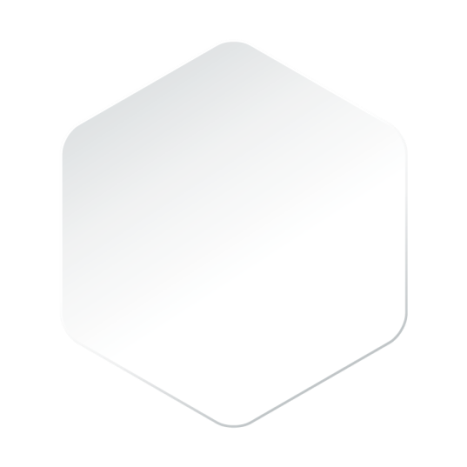 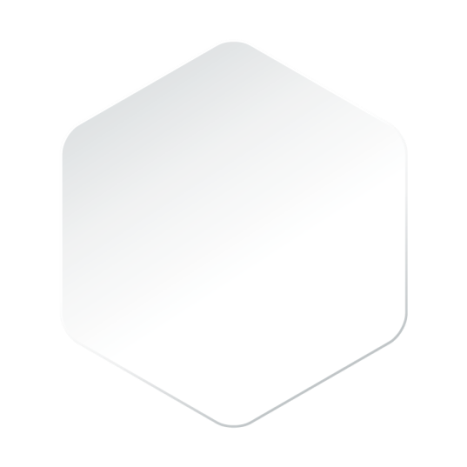 看
感
谢
观
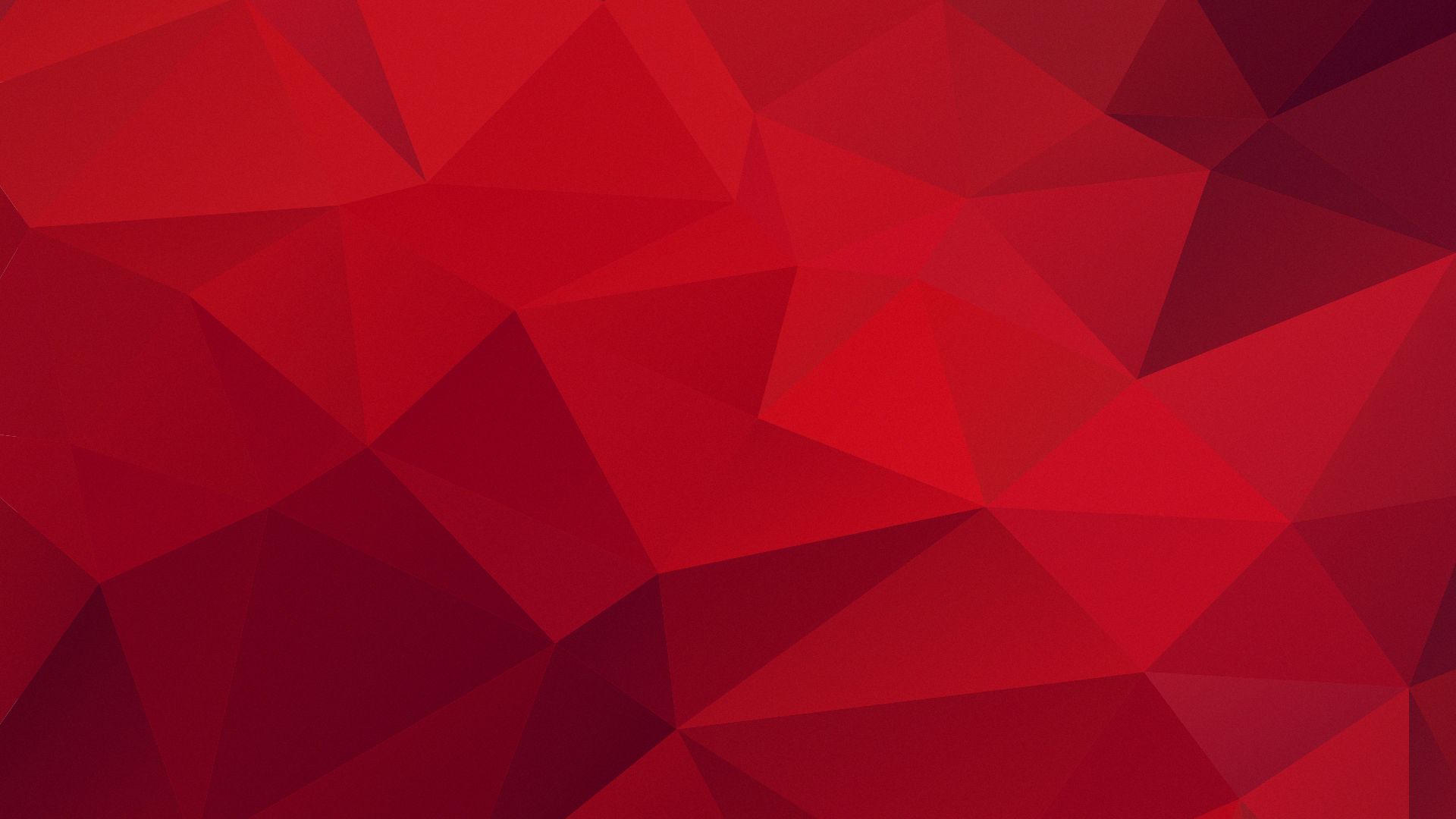 在线联系功能调查展示
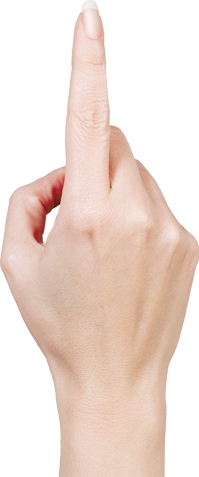